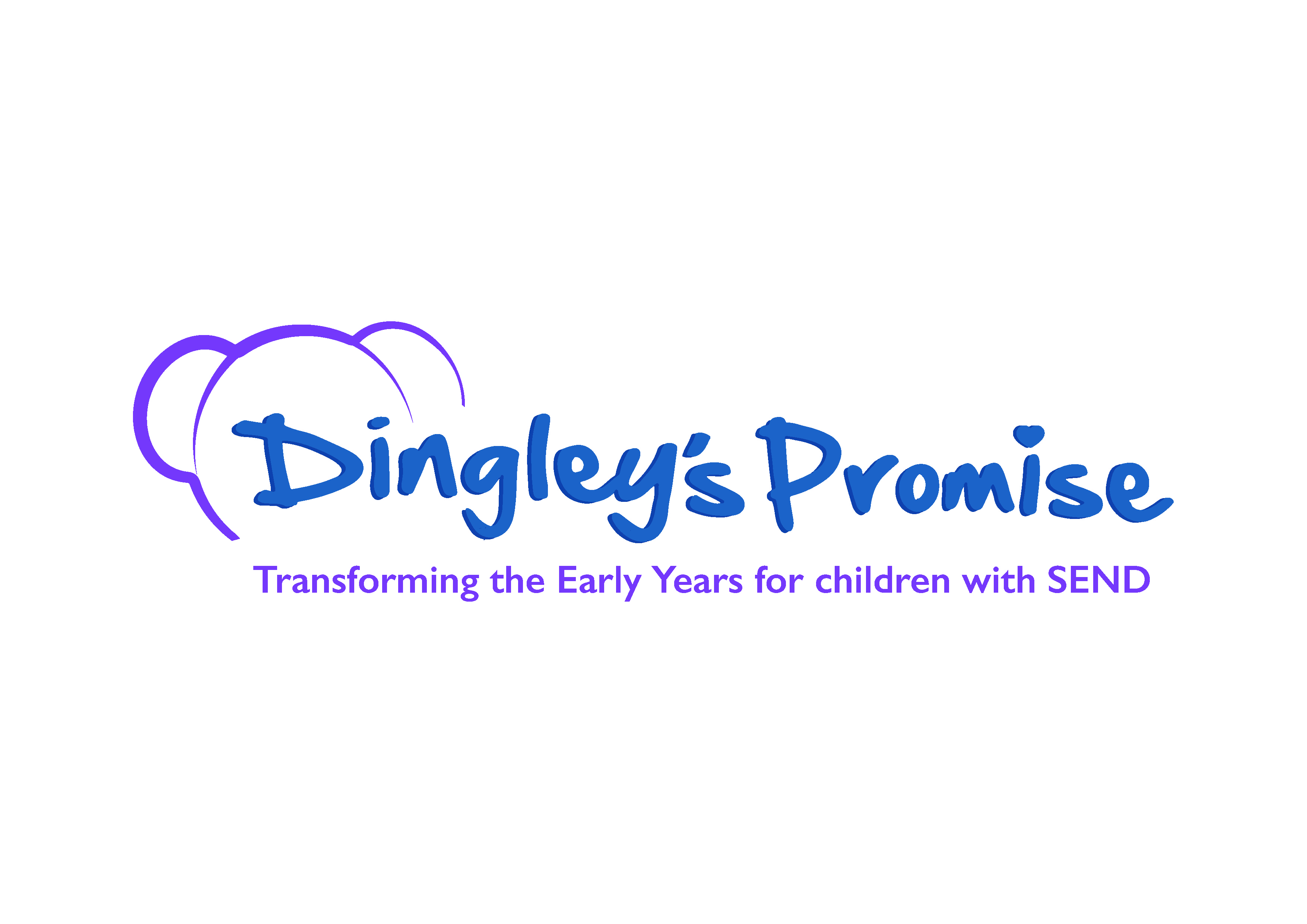 Welcome to our Inclusion Lunch Break!
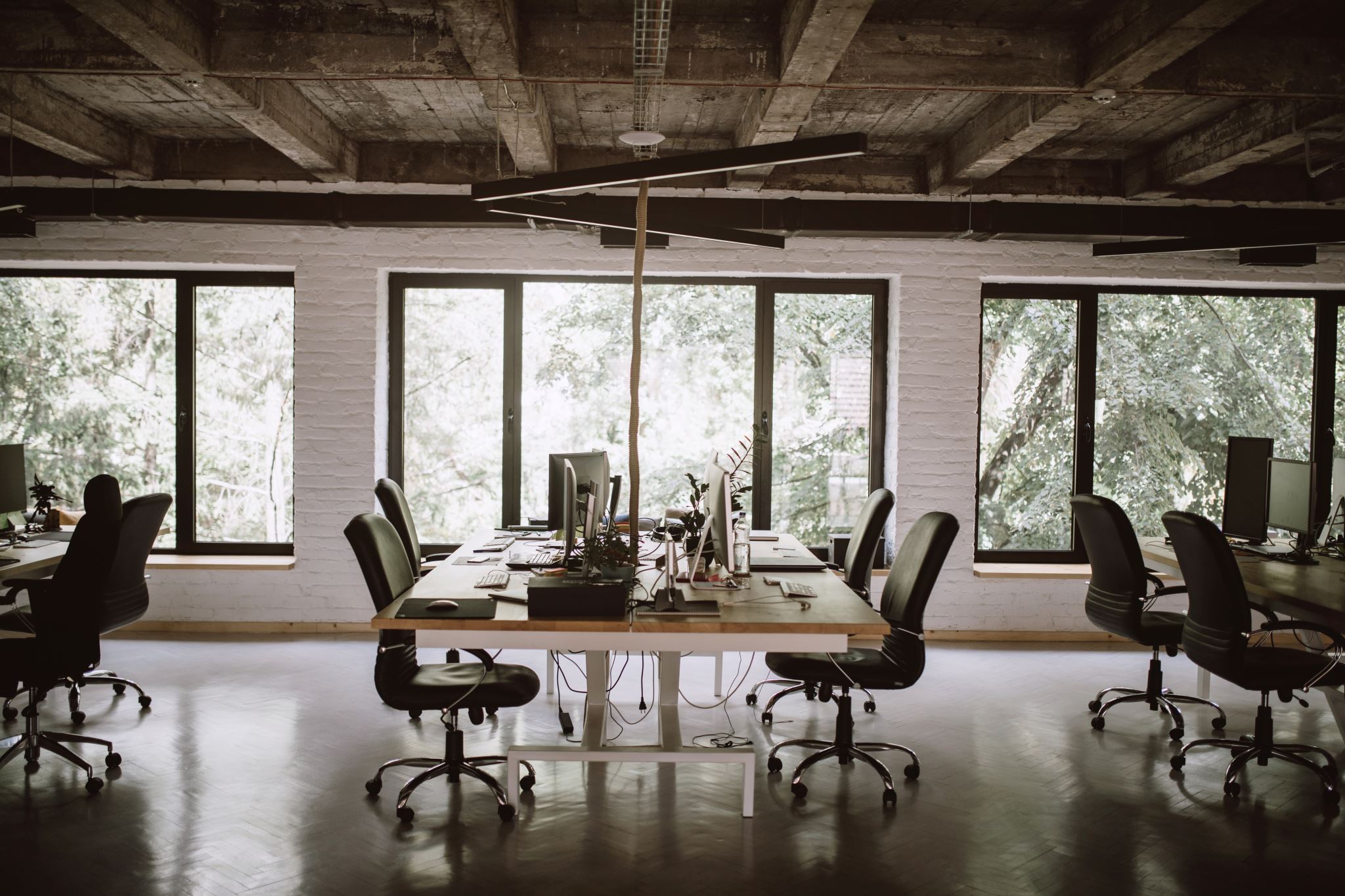 Agenda
Introductions and welcome to our first birthday lunch break
What have we covered in the last year?
What we talked about last time
Spotlight session; 
Nurturing spaces, are they a good thing and what makes a good one if so?
Supporting challenging behaviour in settings
Update from Dingley's
Ask the room
What next?
Happy 1st Birthday!!!
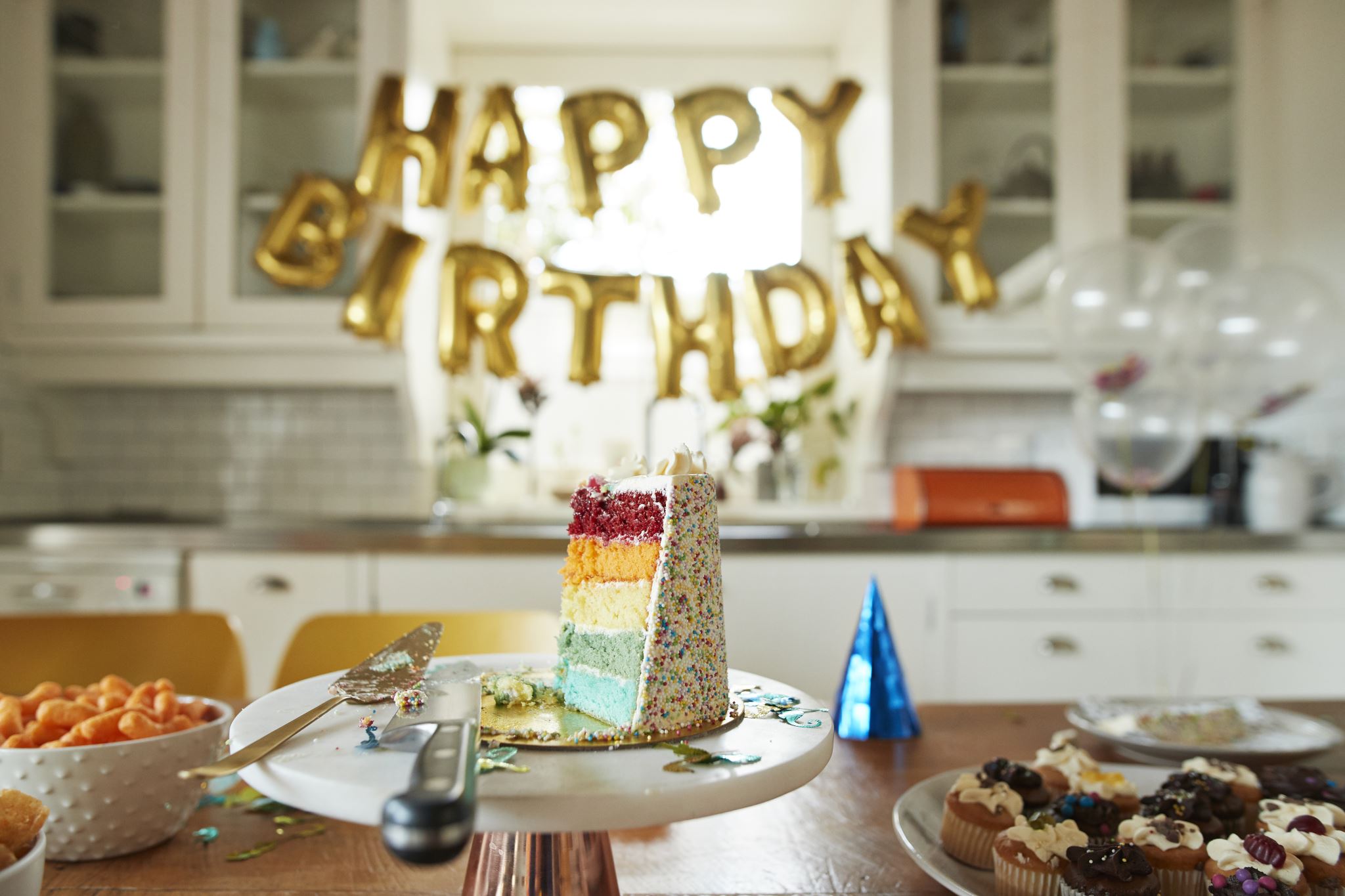 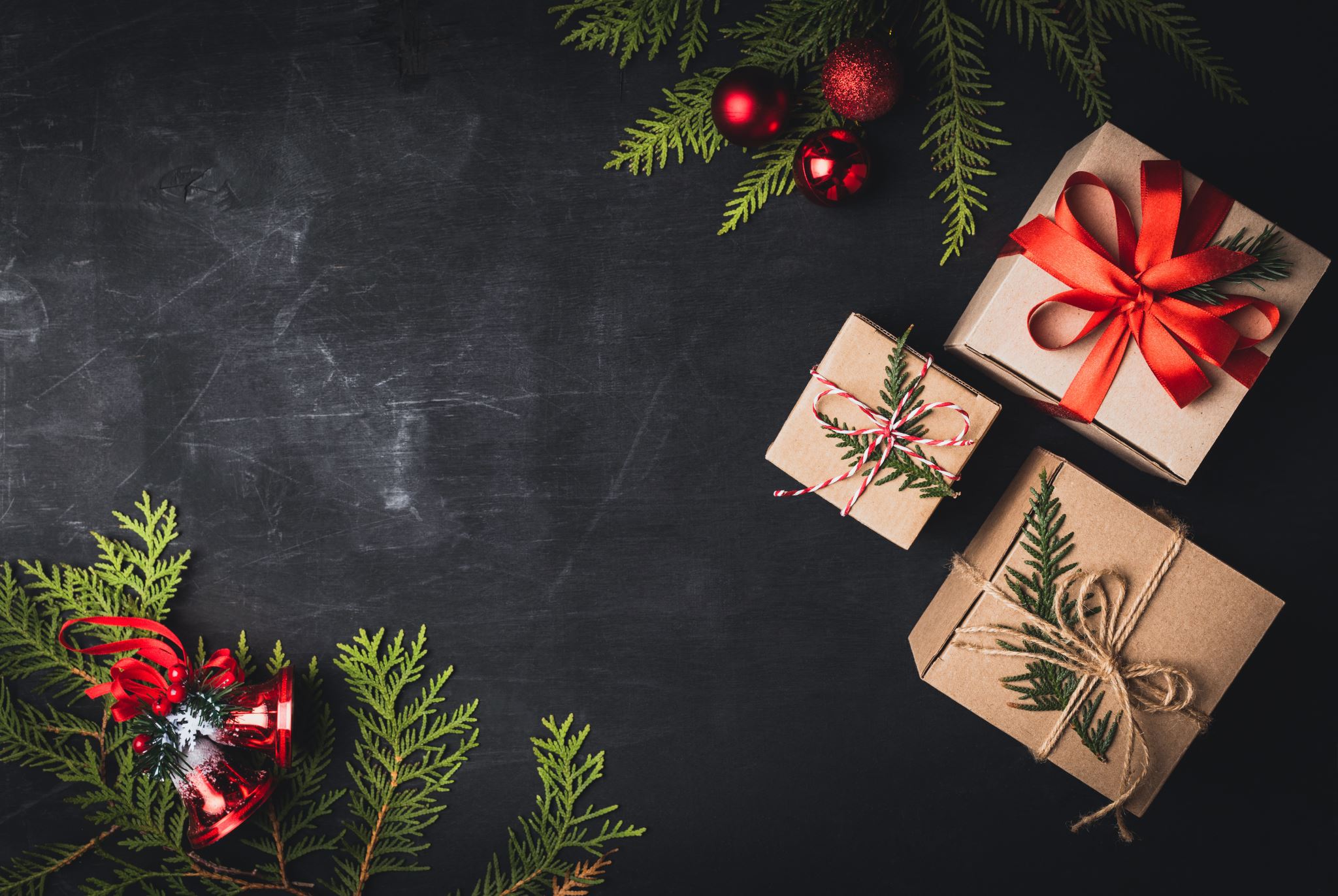 Our 12 lunch breaks of Christmas!
Who we are and some of our successes
Exclusions in the early years
Funding streams for driving inclusion
Funding continued
Service design and delivery
What do we ask our providers about inclusion and what do we do with that information to measure sufficiency and continually improve our services?
Data – establishing baselines, measuring sufficiency, and continually measuring impact
Ordinarily available provision
Engaging hard to reach families and hard to reach settings
How are we all responding to the increase in numbers of children with SEND?
The new DfE assessment guidance and how we marry it up with local processes
Engaging and support supporting schools in inclusive practice and transitions
How shall we work today?
Cameras, mics, joining in and chat
To maintain a safe space we will not make notes or record the session 
You can access the chat afterwards for contacts and resources and ideas shared
Our LA webspace will host our slides
Can you give yourself this time?
Are you comfy?
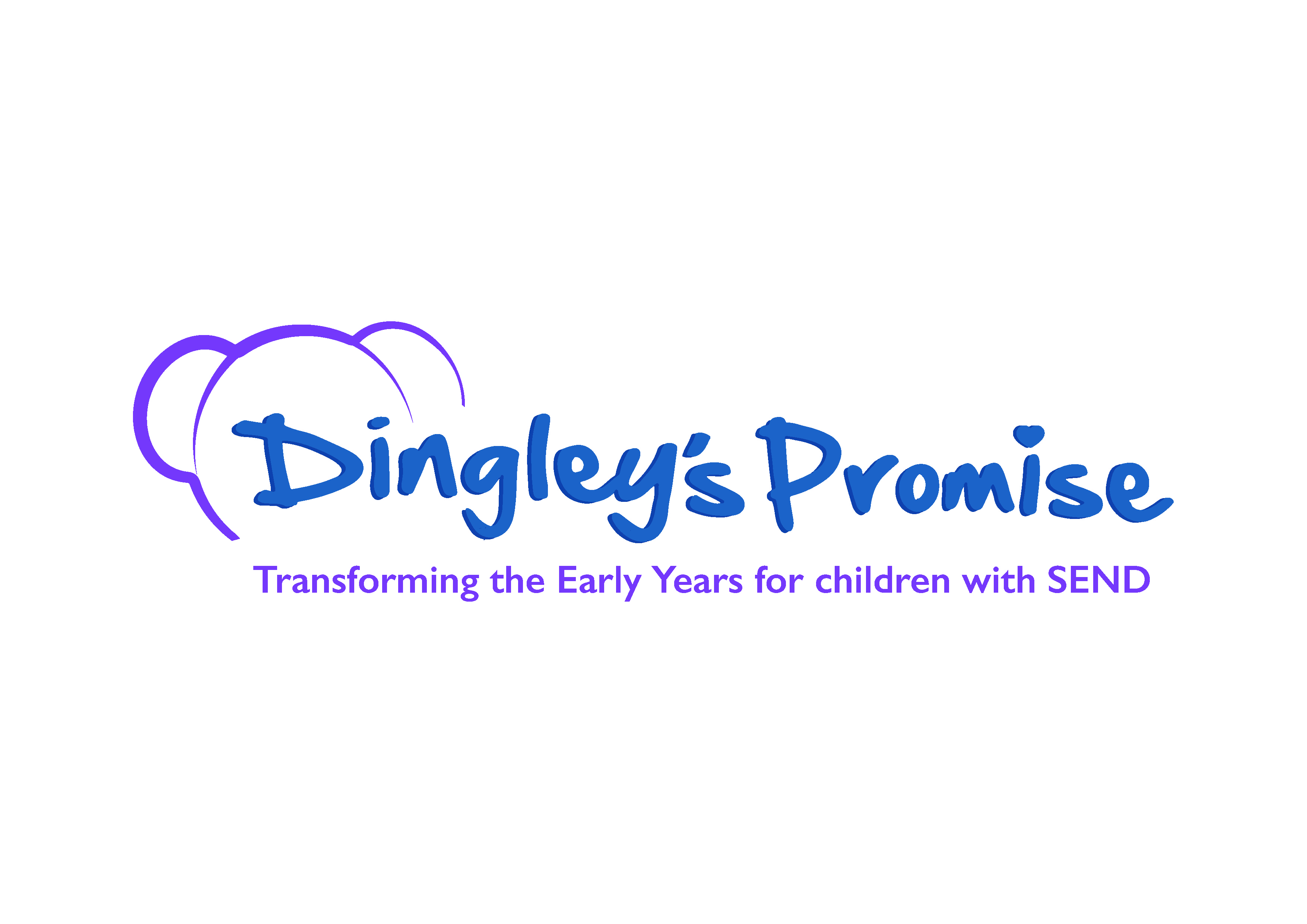 Who we are, and what we do
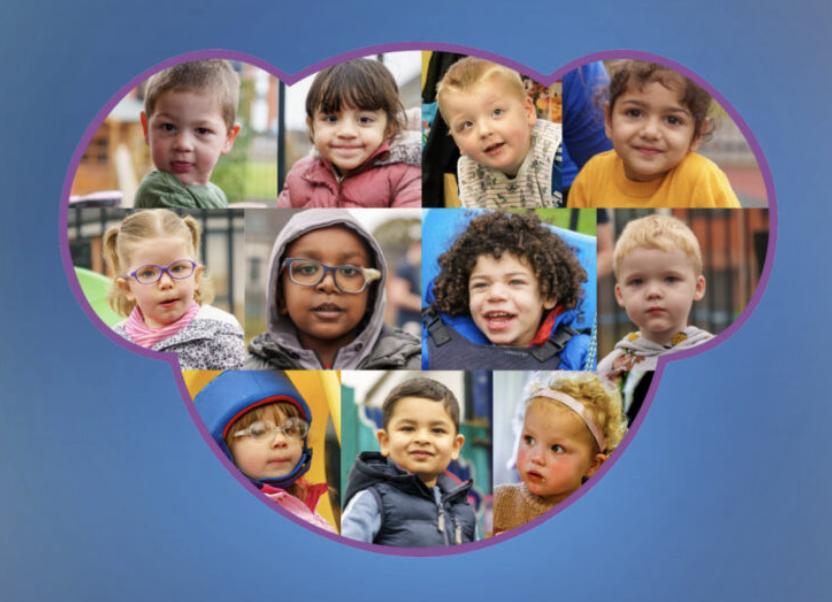 A charity delivering specialist nursery provision for children with SEND
Working with children, families and mainstream providers
Thousands of children and families supported over 40 years
35% to 70% transitions to the mainstream

A will to drive an inclusion movement
96% of THOUSANDS of practitioners who complete out Inclusive Practice course tell they can support more children with SEND
Working across the UK with LAs, providers, partners & parents
Lobbying for change nationally representing their voices

www.dingley.org.uk
Why the lunch breaks?
DfE funded for 18 months
Early Years SEND Partnership
An opportunity to engage with more of you!
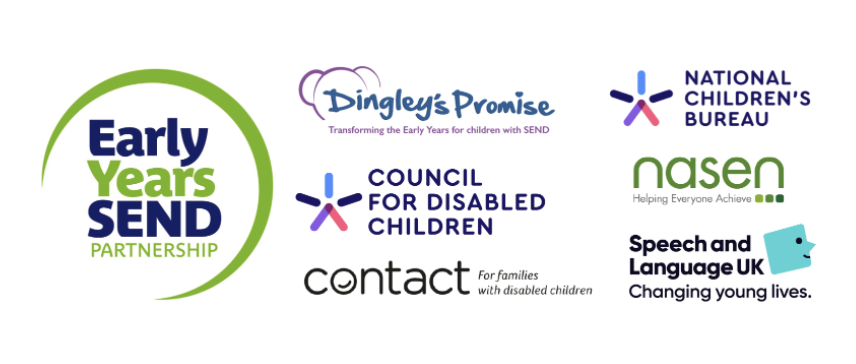 https://councilfordisabledchildren.org.uk/about-us-0/networks/early-years-send/eysend-partnership
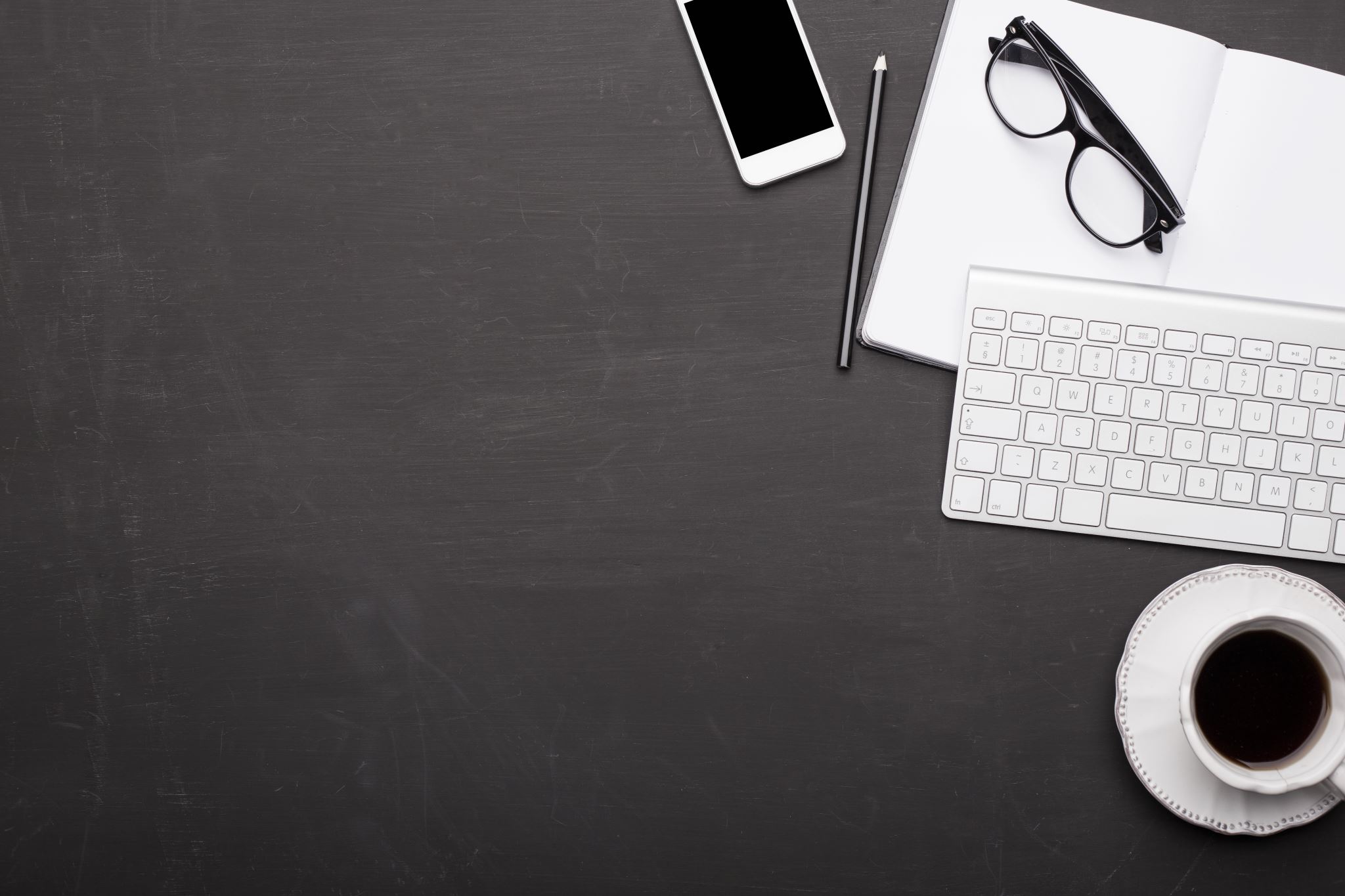 Please tell us who you are in the chat and leave your email so we can stay in touch directly
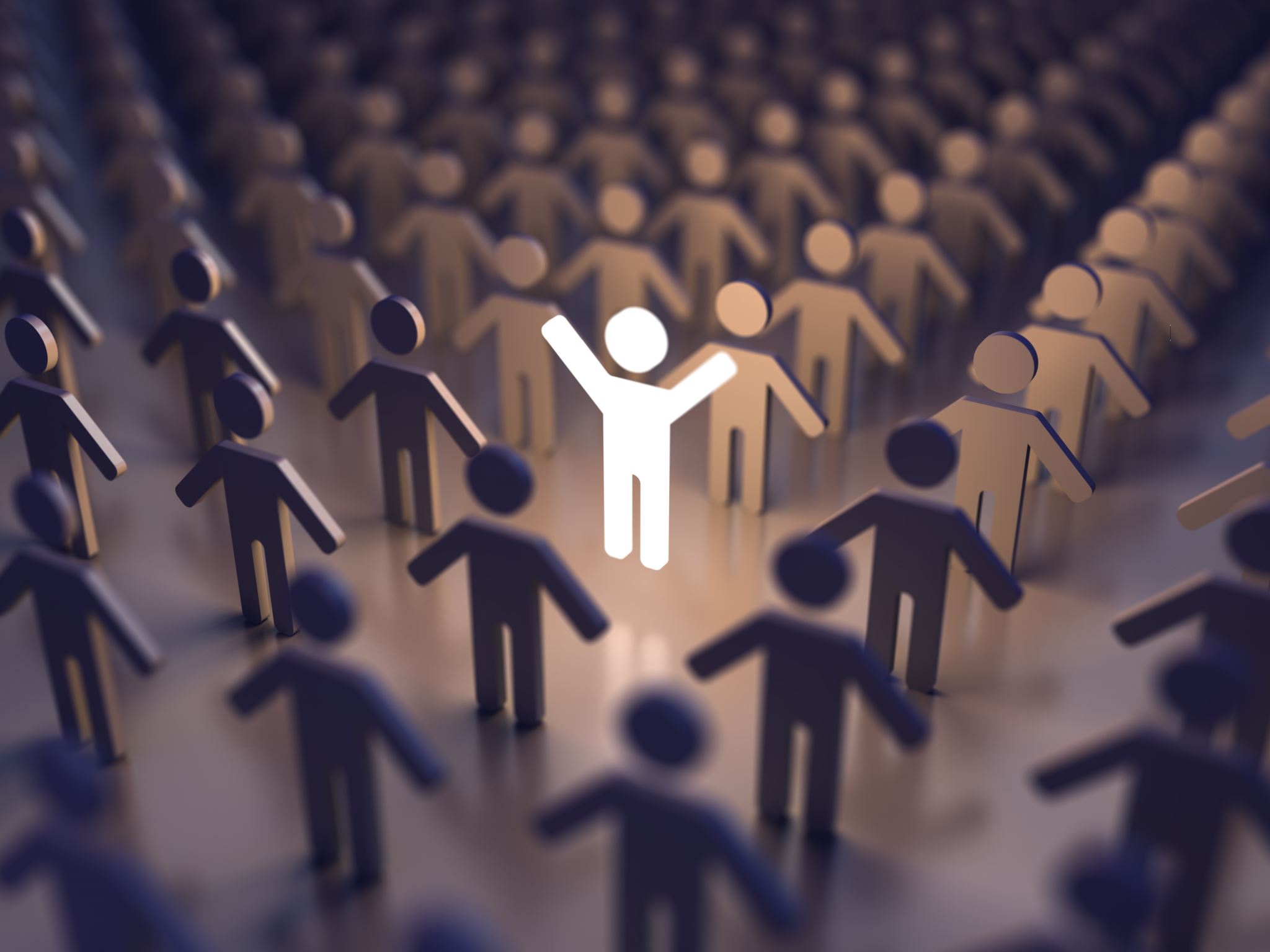 Our spotlight last time…Engaging schools in inclusive practice and good transitions
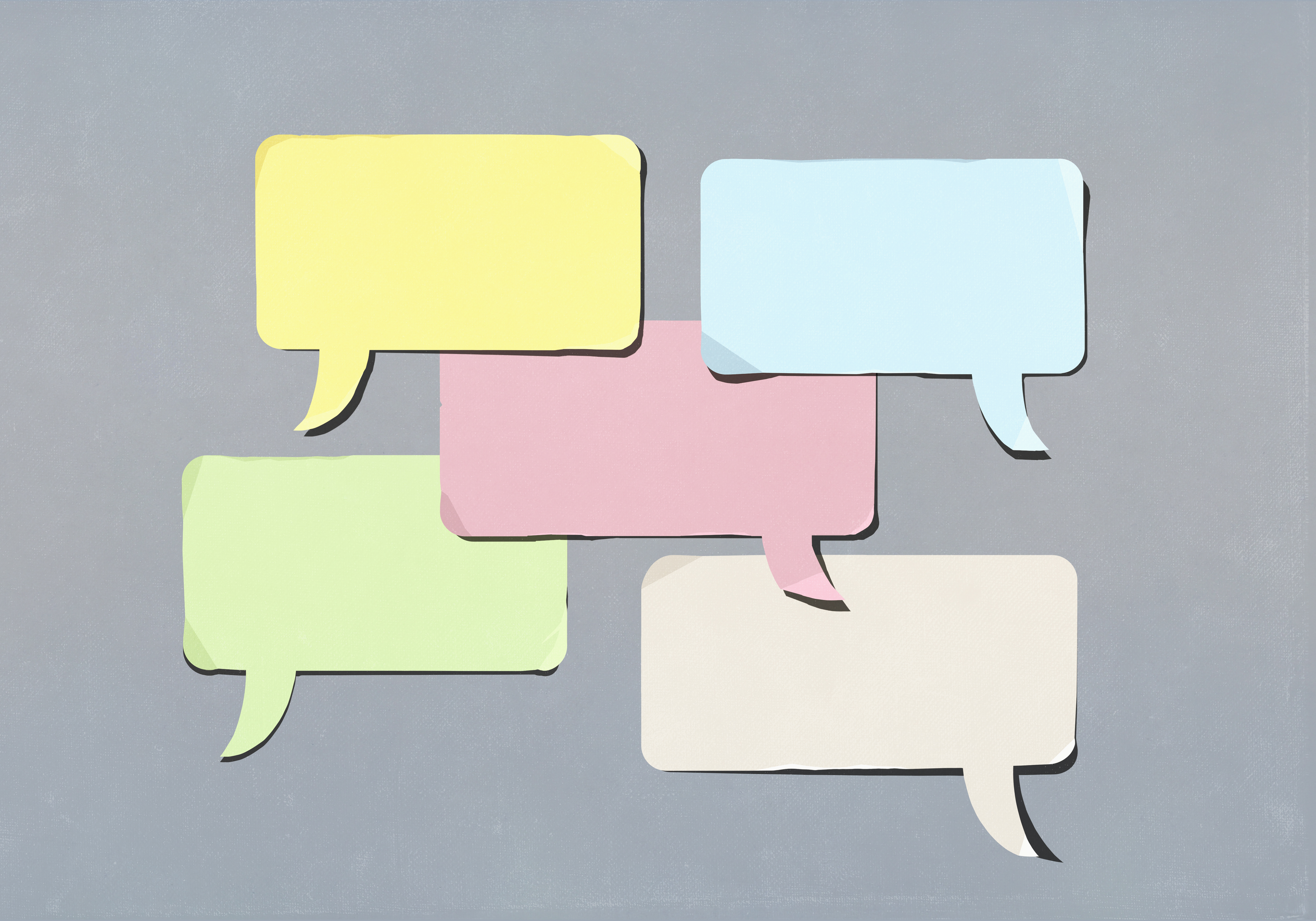 You told us…
Working together on transitions can be difficult
Children without and EHCP are being turned away 
Children are having deferred entry
Children may have VERY part time entry yet have been accessing 15 or 30 hrs before
What else?
Why?
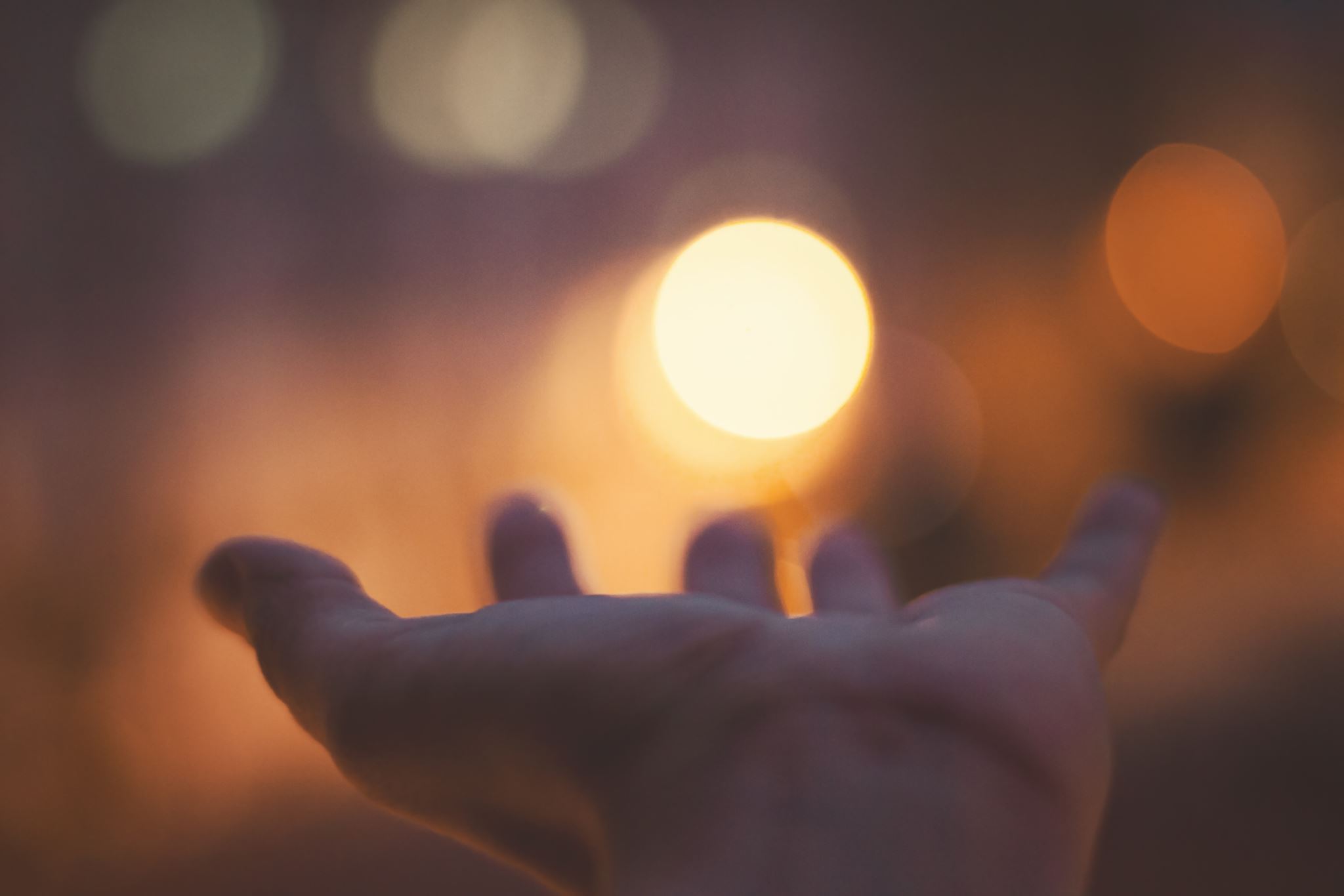 Ideas
Use your data (and share it)
Offer training 
Find the good practice
Share, celebrate and normalise
Use your champions
Think rewards
Empower your parents
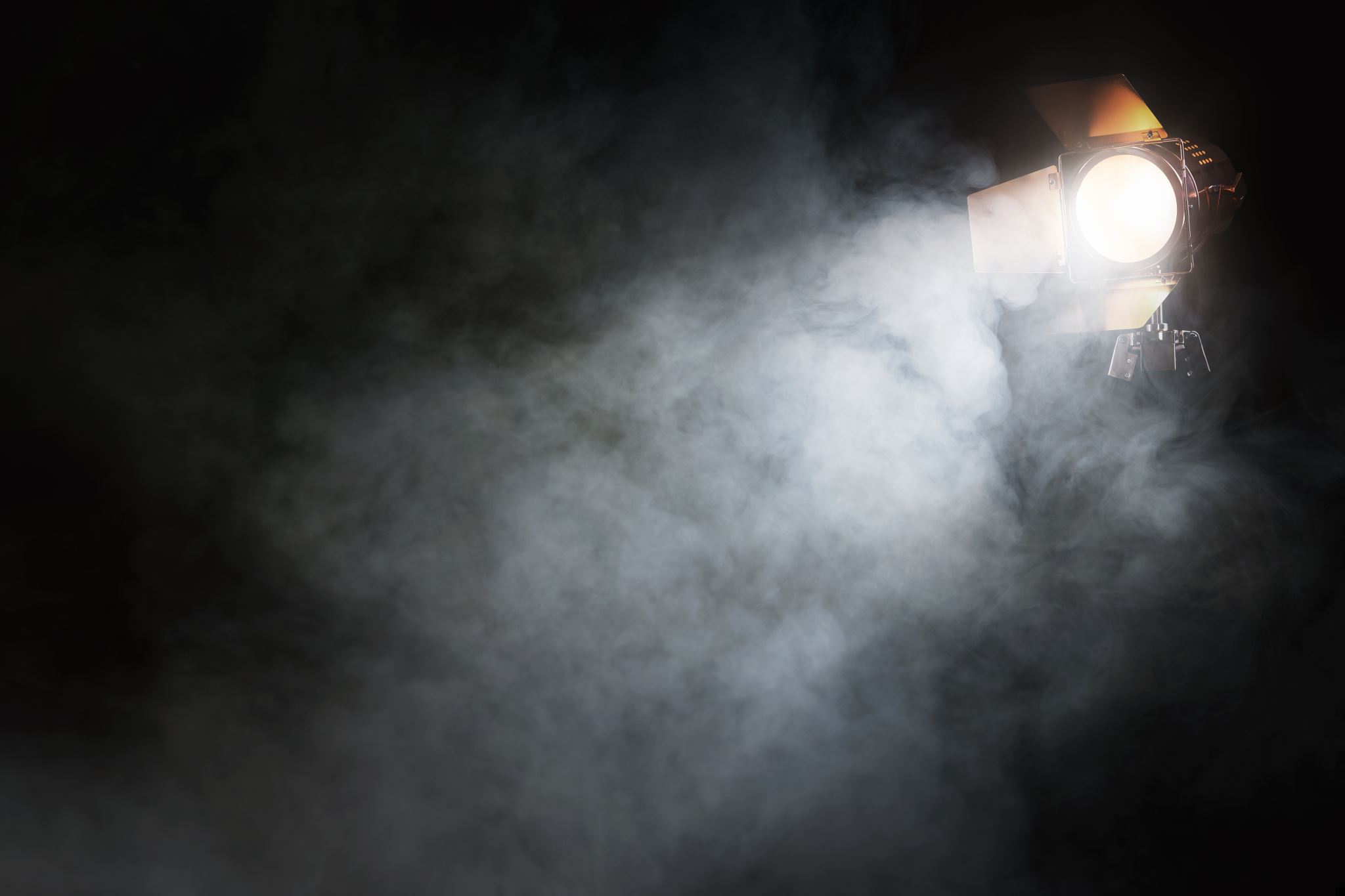 Spotlight session this time
Supporting practice
Nurturing spaces, are they a good thing and what makes a good one if so?
Supporting challenging behaviour in settings
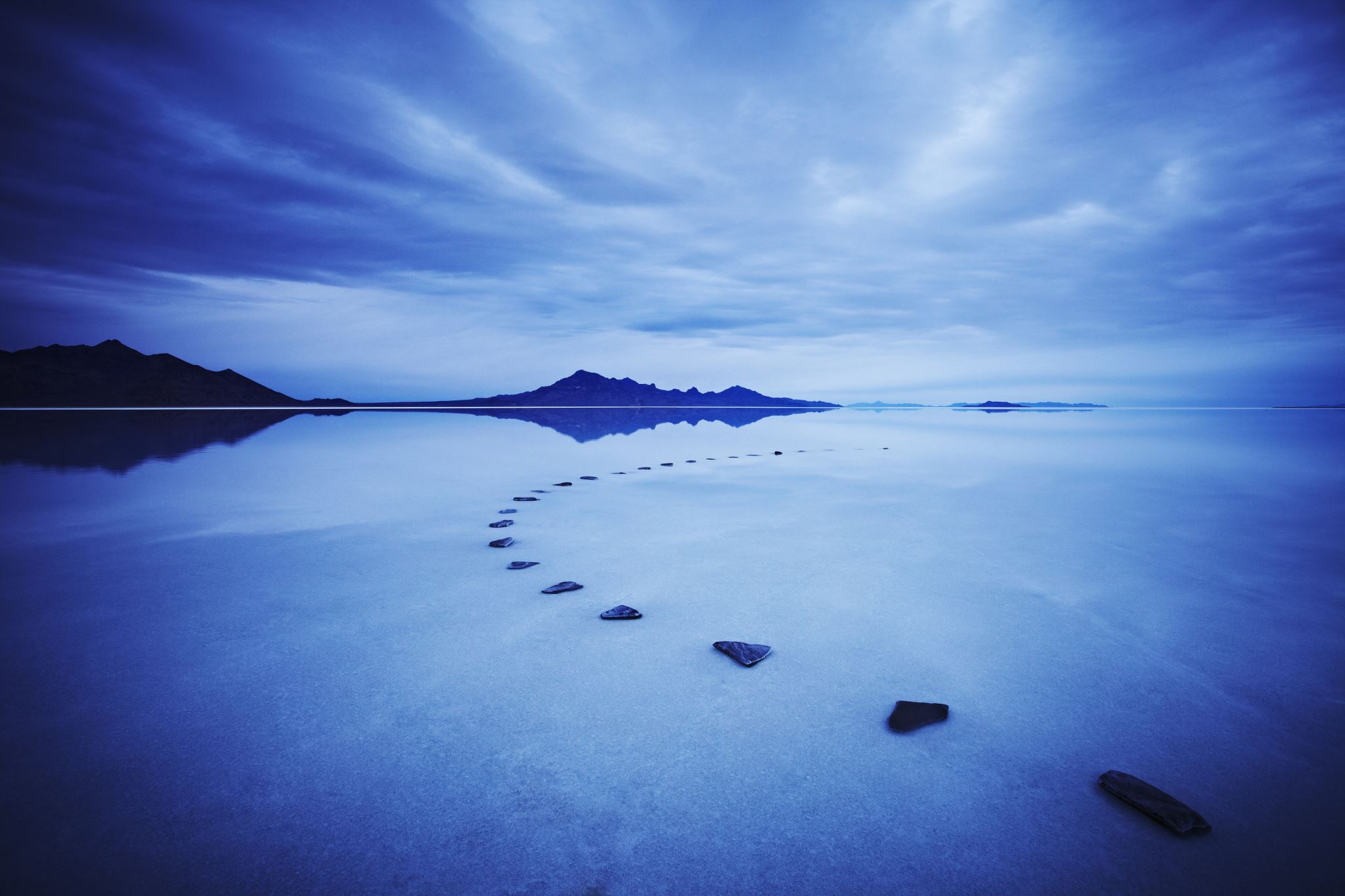 So what works?What are you doing?What can you share? What works?How do you know?
What else are we up to and how else can we help?
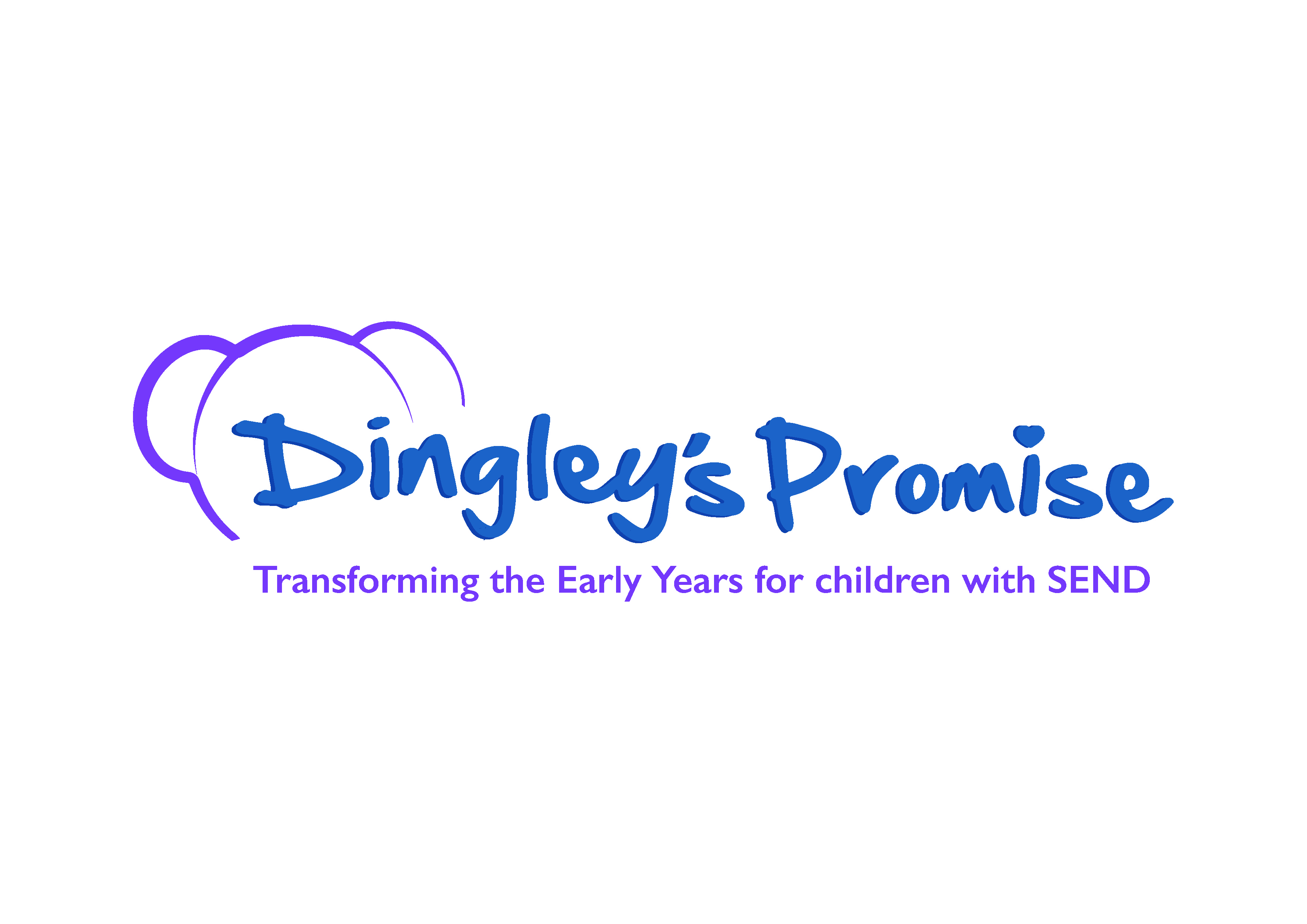 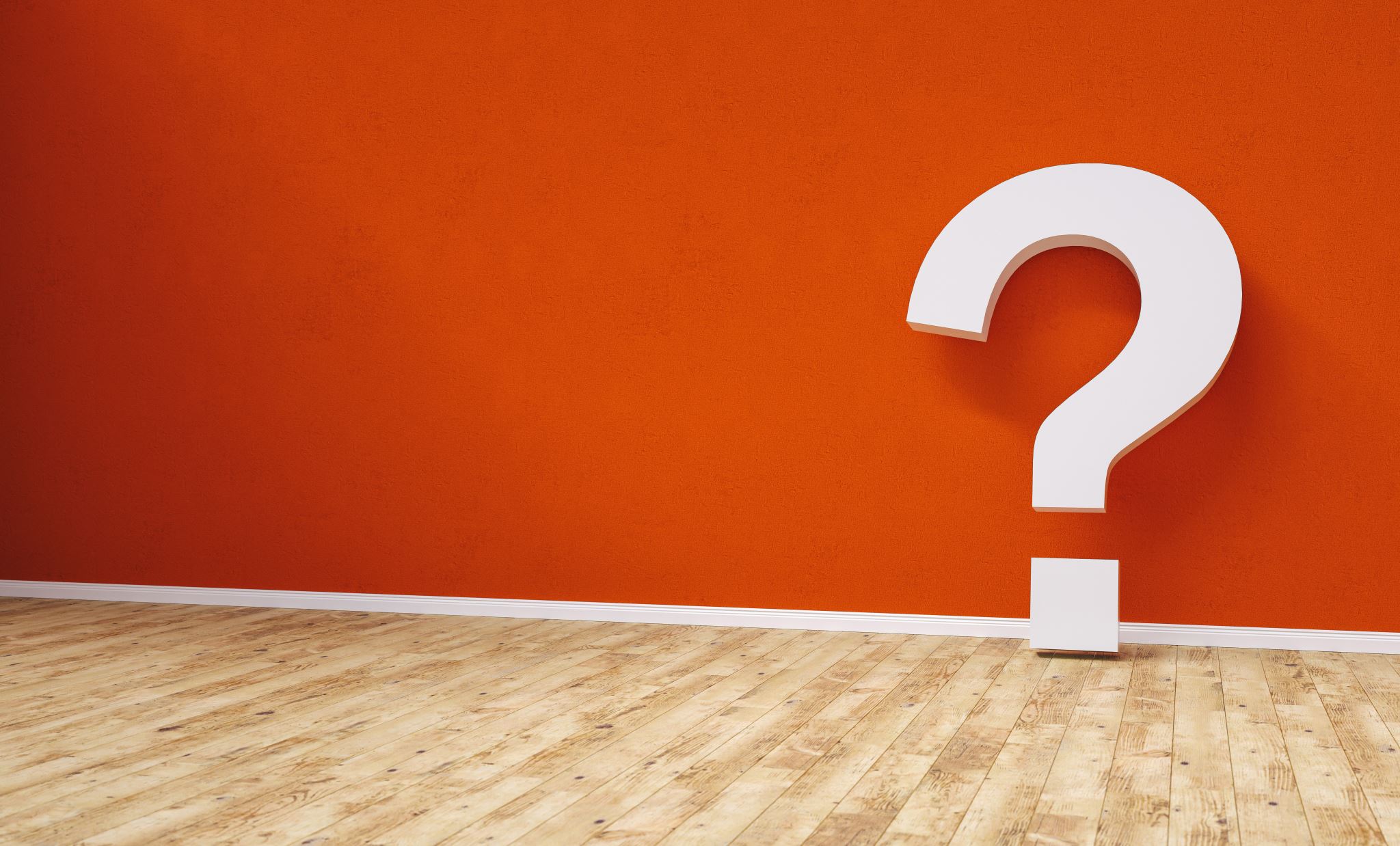 Ask the room
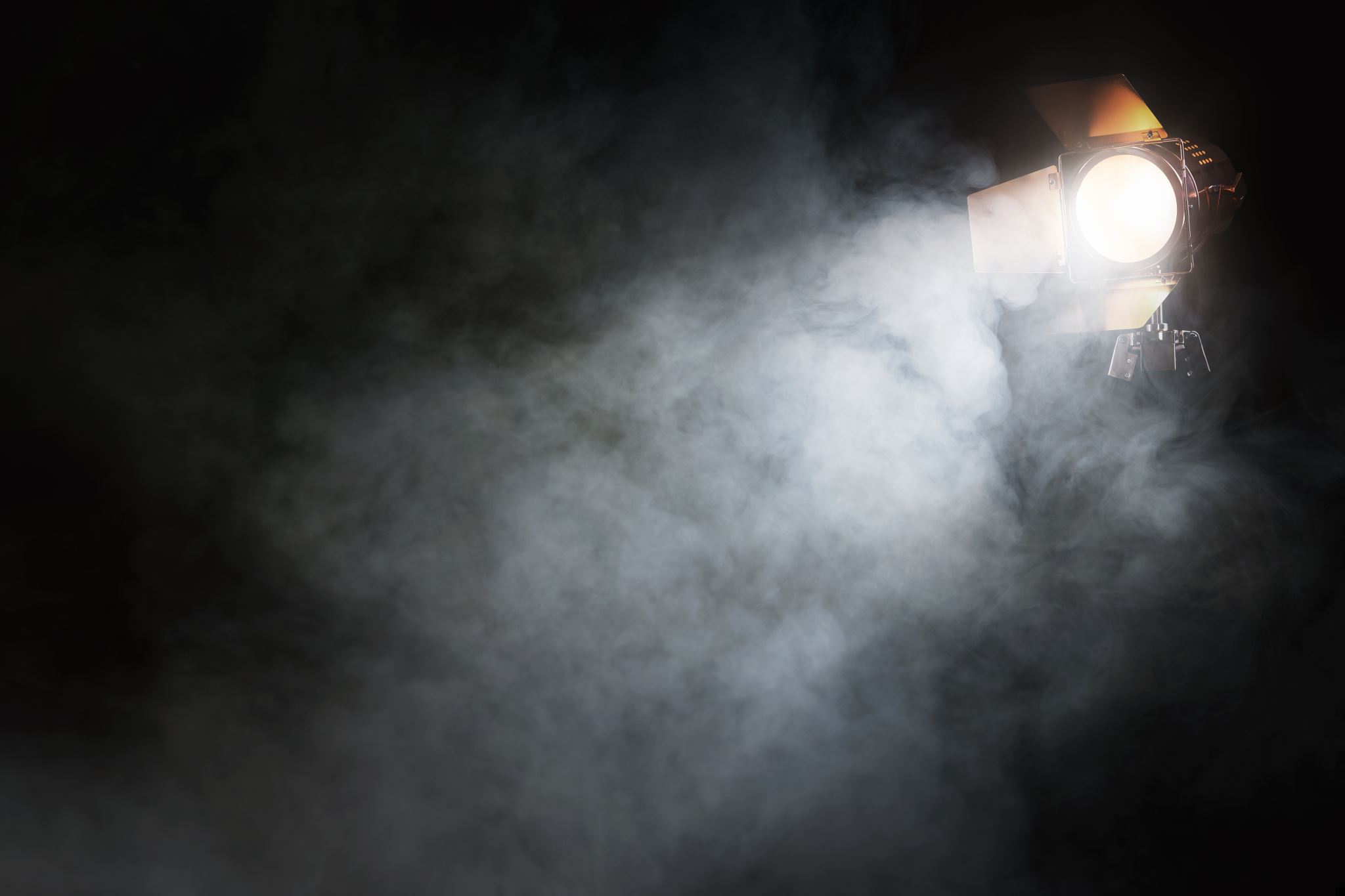 Spotlight next time?13th January 12.30-1.30pm…and onwards the second Monday of each month (due to public holidays)
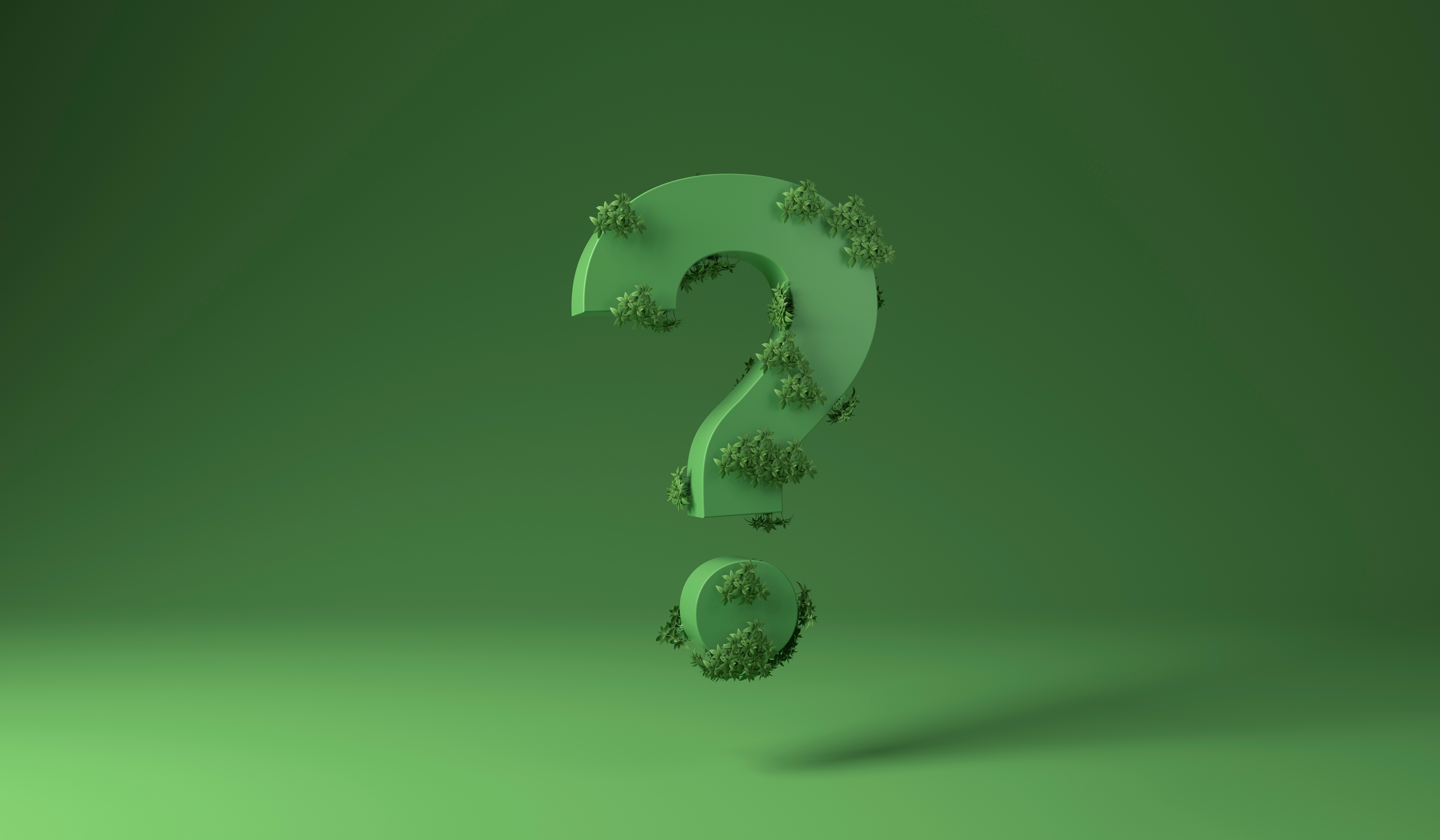 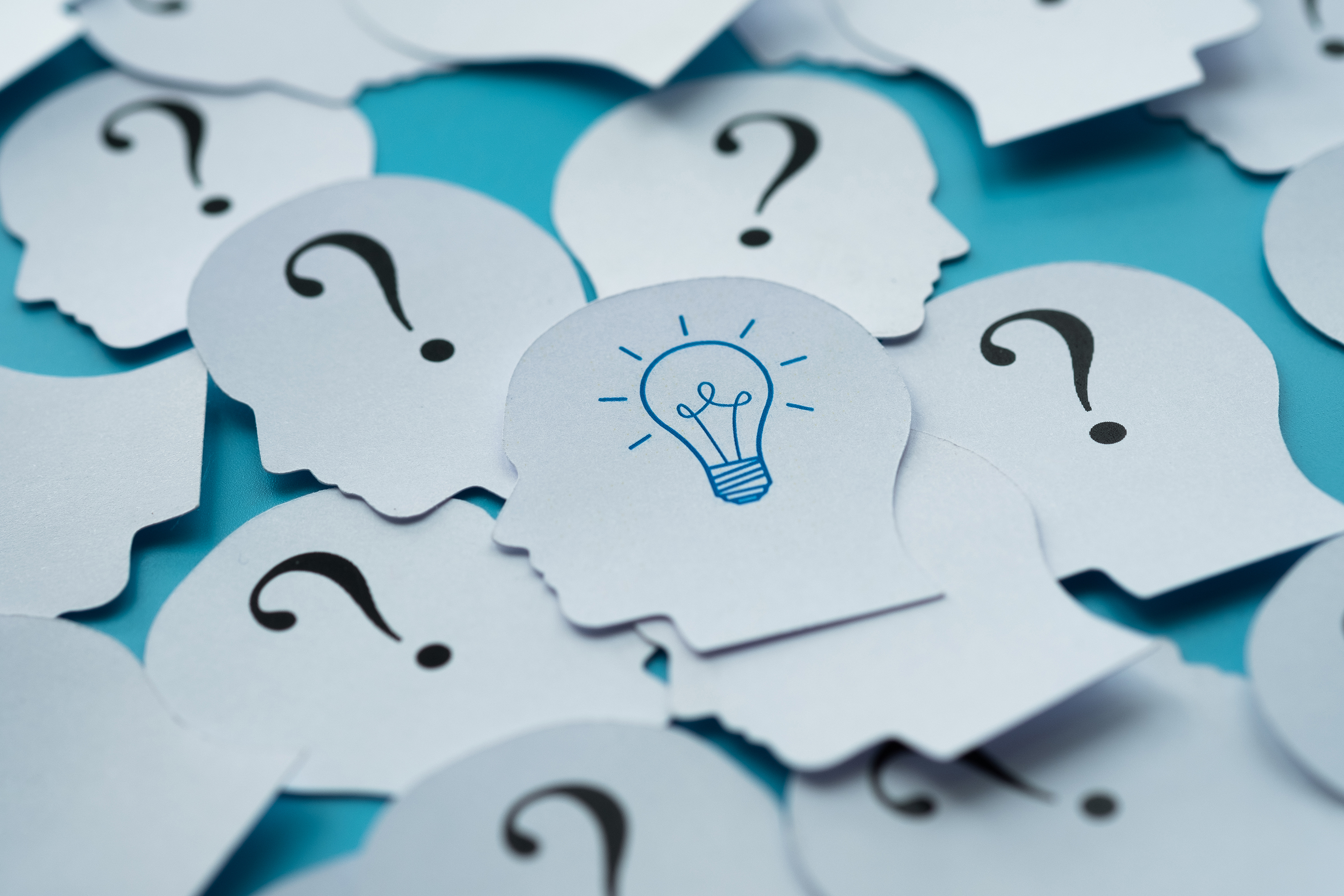 What will you do next? Feedback in the chat please
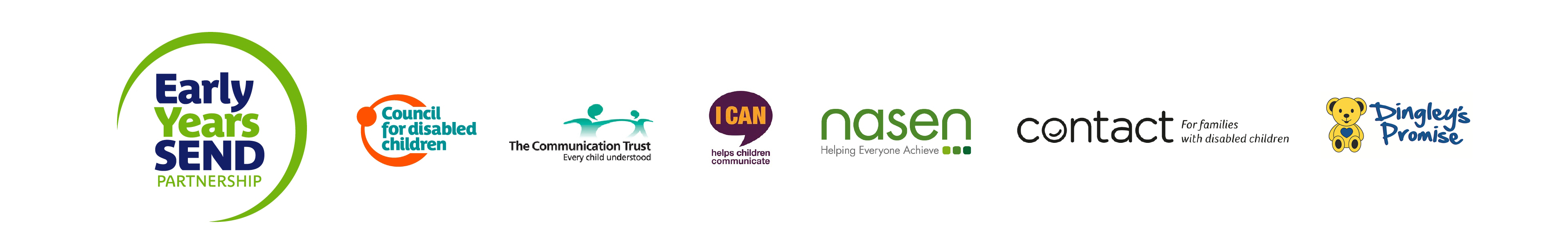 Thank you for your continued commitment and passion!
info@dingley.org.uk

Catherine Mcleod MBE catherine.mcleod@dingley.org.uk
Ann Van Dyke MBE ann.vandyke@dingley.org.uk